WELCOME
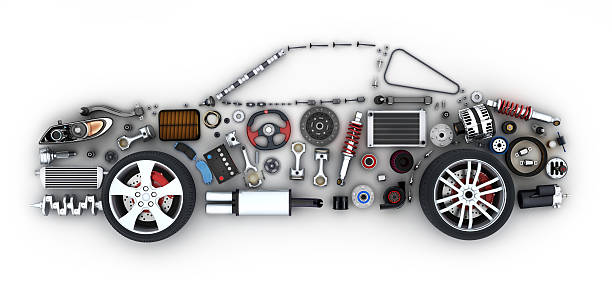 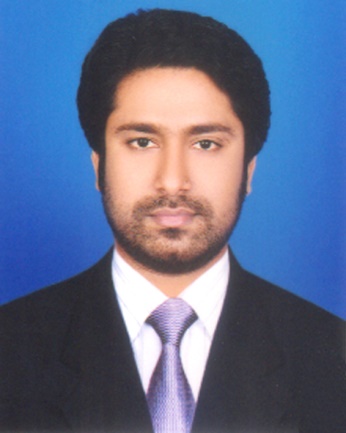 Presented by
M  Humayun Kabir

English Teacher
Bhayeta Abdul Quddus Dakhil Madrasah, Tangail Sadar
Cell : 01727-425565 ; 01924-320532
E-mail : hkabir082009@gmail.com
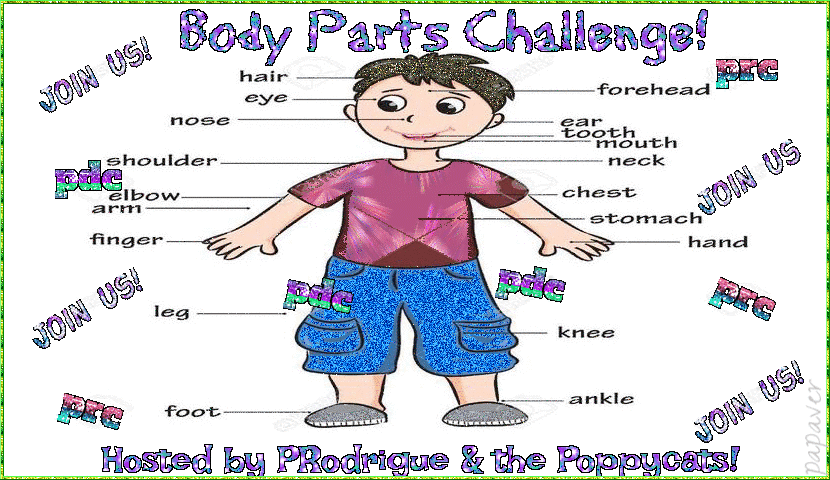 Lesson Identity
Parts of Speech
Class Six
Unit One 
16 October 2019
Learning outcomes
After we have studied this lesson, we will be able to

 
know about parts of speech.
find out parts of speech and
try to use them properly.
Let’s Enjoy a Video
Parts        of         Speech
অংশসমূহ
এর
কথা ; বক্তব্য ; বাক্য
কথা, বক্তব্য বা বাক্যের অংশসমূহ
The parts of speech are eight in number :-
(we‡kl¨)
01.  Noun
(me©bvg)
02.  Pronoun
(we‡klY)
03.  Adjective
(wµqv)
04.  Verb
(wµqv-we‡klY)
05.  Adverb
(c`vš^qx Ae¨q)
06.  Preposition
(ms‡hvRK Ae¨q)
07.  Conjunction
08.  Interjection
(Av‡eMm~PK  Ae¨q)
Let’s Learn a Little more
Noun  (we‡kl¨)
Examples
Definition
Sami, Meena, Cat, Mother, Father, Dhaka, Man, Boy, Team, Gold, Water, Love, Motherhood etc.
†h‡Kv‡bv bvg
Pronoun  (me©bvg)
Definition
Examples
I, We, You, You, 
He, She, It, They,
me, us, you, you, 
him, her, it, them etc.
Noun-Gi 
cwie‡Z© hv Av‡m
Adjective  (we‡klY)
Definition
Examples
Good, bad, beautiful, poor, rich, a, small, short, little, two, first, red etc.
Noun/Pron-Gi
†`vl, ¸Y, Ae¯’v
Verb  (wµqv)
Definition
Examples
Recite, read, study, be, do, go, come, eat, can, know, see, have, believe etc.
‡Kv‡bv wKQz Kiv
Adverb  (wµqv-we‡klY)
Definition
Examples
Verb (KvRwU)
wKfv‡e, †Kv_vq, KLb
m¤úbœ nq ;
(“An adverb qualifies anything except a Noun or a Pronoun.”)
-J.C. Nesfield
Slowly ax‡i ax‡i, swiftly `ªæZMwZ‡Z, forcibly ‡Rvic~e©K, very Lye/অত্যন্ত,  well fv‡jvfv‡e, much cÖPzi, here GLv‡b, already BwZg‡ধ্য etc.
Preposition  (c`vš^qx Ae¨q)
Examples
Definition
To w`‡K =G, at Ae¯’vb=q/‡Z/G, of Gi, on Dc‡i, for জন্য, from n‡Z/‡_‡K, below bx‡P, beside cv‡k, behind wcQ‡b,  before Av‡M, after c‡i, with mv‡_, without Qvov, by Øviv etc.
m¤úK© ¯’vcb K‡i
Conjunction  (ms‡hvRK Ae¨q)
Definition
Examples
And Ges, but wKš‘, or A_ev, because KviY, when hLb, as ‡h‡nZz/KviY,  as well as Ges etc.
mshy³ K‡i
Interjection  (Av‡eMm~PK Ae¨q)
Definition
Examples
Hallo! †n , Hi! GB †h, Hurrah! Kx gRv, Alas! nvq, Fie! Fie! wQt! wQt!, How wonderful! Kx PgrKvi, etc.
ZvrÿwYK 
Av‡eM cÖKvk K‡i
Let’s Enjoy Another Video
To Understand at a Glance
Assessment
Open your Text Book
Remember our class at a glance 
and try to find out the 
Parts of Speech
Home Task
Remember our class at glance 
and try to find out the 
Parts of Speech 
in your text books and journals
And make a list.
1.  Text Book (English for Today)
Newspaper (The Daily Star)
Thank You All
May Allaah swt learn and expert in the Parts of Speech (our roots).